Юбилейная международная конференции Центра лечебной педагогики «От рождения до взрослости» 
Москва, 26 февраля 2019 г.
Психофармакологический подход в помощи ребенку с аутизмом: показания, противопоказания, осложнения
А.А. Портнова, 
Национальный медицинский исследовательский центр психиатрии и наркологии имени В.П. Сербского
РАС - группа нейробиологических расстройств развития (neurodevelopmental) гетерогенной этиологии
Нарушение навыков социального взаимодействия (вербального и невербального).

Ограниченные (суженные) и повторяющиеся/навязчивые движения, поведение  и интересы.
Что такое спектр аутизма?
Проекты национальных стандартов
Улучшение навыков:

Учебных
Коммуникации
Высших когнитивных функций 
Межличностных 
Готовность к обучению 
Двигательных
Личной ответственности 
Тип образовательной среды 
Игровых
Саморегуляции
Уменьшение поведения

Проблемных видов поведения 
Ограниченного/повторяющегося поведения
Сенсорной/эмоциональной регуляции
Общих симптомов
Проект национальных стандартов
http://www.nationalautismcenter.org
Методы помощи  направлены на развитие ребенка
Развитие социальных навыков 
Управление поведением 
Образование
Логопедия 
Эрготерапия 
Физическая терапия 
Поддержка и образование родителей 
Обучение родителей навыкам 
Лекарственные препараты
Фармакотерапия при РАС
Какие вещества применялись для лечения аутизма?

Нейролептики 	Психостимуляторы
Клонидин/гуанфацин	Бета-блокаторы
Фенфлурамин	Налтрексон
Налоксон	Трициклические АД
СИОЗС 	Донепезил
Окситоцин	Стволовые клетки
Галантамин	Буспирон
Противосудорожные	Пиродоксин/магний
Внутривенный иммуноглобулин	Секретин
D-циклозерин	Мемантин
Недавнее исследование  Cochrane
Акупунктура: никаких доказательств в поддержку применения 
Арипипразол: (10-15мг): некоторые улучшения раздражительности, стереотипий и гиперактивности; увеличение веса, седация, слюнотечение и тремор встречались чаще всего 
Ранняя интенсивная поведенческая терапия (ABA): адаптивные виды поведения, IQ, язык, социализация Рисперидон: ограниченные доказательства при раздражительности, сложные побочные эффекты 
Тренировки слуховой интеграции: нет эффекта
Хелирование: никаких доказательств
Жирные кислоты Омега-3: нет эффекта
СИОЗС: очень ограниченное применение
Витамин B6 с магнием: нет эффекта
Lyra L. et al., 2017
Отечественные предпочтения врачей в лечении РАС
Нейролептики (коррекция поведения, снятие агрессии, «подсобрать мышление»)
Ноотропы («подпитать мозг»)
Противосудорожные (лечение «органики», дисфорий)
Антидепрессанты (лечение депрессии)
Наиболее частые осложнения нейролептиков
Избыточные. седация, апатия, заторможенность
слюнотечение,
увеличение массы тела,
тахикардия,
снижение АД,
гиперпролактинемия
экстрапирамидные нарушения
поражение печени, 
риск развития диабета 2 типа
Дети более чувствительны  к действию антипсихотиков!
повышается риск развития сердечных  и метаболических нарушений (ожирение, диабет 2 типа)
чаще экстрапирамидные нарушения
повышается летальность(в  2-3 раза) от сердечно-сосудистых и метаболических причин


Kumar A., et al, 2013; Correll C.U., Christensen R., 2016; Lytle S., et al, 2017
Максимальные дозы нейролептиков
Критически опасными для детей, подростков и молодых совершеннолетних пациентов являются дозы, превышающие 50 мг в хлорпромазиновом эквиваленте.

(Rani F.A., et al, 2011; Ray W.A., et al, 2018; Yang C., et al, 2018)
Хлорпромазиновый эквивалент популярных нейролептиков
Основные принципы фармакологического лечения в детской практике
Рассмотреть возможность применения сначала психосоциального вмешательства.
Симптом-мишень, но с учетом нозологии.
Соблюдать юридические и этические моменты
Избегать полипрагмазии! 
В амбулаторной практике избегать эф-та сонливости днем.
Психотерапия и немедицинская психотерапия желательна всегда!
Психообразование родителей (опекунов). 
Длительность терапии определяется состоянием пациента (кроме а/д) и безопасностью длительного воздействия психотропных средств
START LOW, GO SLOW, AND TAPER SLOWLY!
Медикаментозная помощь при РАС
Антипсихотики при агрессии, повышенной возбудимости, аутоагрессии. 
Стимуляторы н.с. При СДВГ. Атомоксетин
Антидепрессанты при повторяющихся действиях, тревоге, страхах
Лечение коморбидных расстройств!
Замечания по выполнению РФ Конвенции ООН по правам ребенка (2014)
Спасибо за внимание!
aapserbsky@yandex.ru
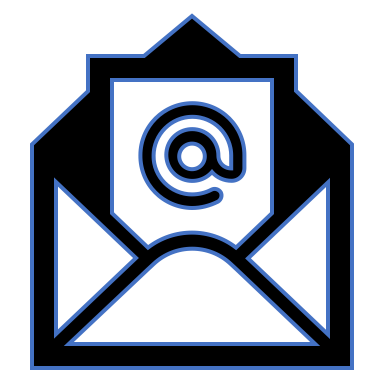